DoCiència
ACTIVA´T
SESSIÓ 3: Fem un laboratori forense
GUIÓ
16:00h Presentació del crim

16:10h Laboratori de Detecció d´ADN

17:15h Laboratori d´identificació de sóls

17:45h Descans

18:15h Laboratori d´identificació d´ossos

18:45h Conclusions
Objectius

Familiaritzar-nos amb la tècnica de PCR i les seues diferents variants segons la polimerasa emprada.
Analitzar les característiques principals d´una mostra de sòl problema.
Saber interpretar característiques d´ossos humans.
PROVA Nº1
L´AMPOLLA DE VI
DNA detection by PCR

PCR (Reacción en Cadena de la Polimerasa) - YouTube

https://goo.gl/8Axccu
La reacció en cadena de la polimerasa (PCR, de polymerase chain reaction) és una tècnica de biologia molecular l'objectiu de la qual és obtenir un gran nombre de còpies d'un fragment d'ADN específic a partir d'una quantitat mínima. 

El procés fou descobert el 1983 per Kary Banks Mullis   guardonat amb el Premi Nobel de Química.
La tècnica requereix els reactius següents: 
ADN motlle, que conté la regió d'ADN per amplificar.
Dos encebadors oligonucleòtids, cadascun dels quals és complementari a un dels dos brins d'ADN. Són seqüències curtes d'entre 6 i 40 nucleòtids, normalment entre 18 i 22, que són reconegudes per la polimerasa permetent iniciar la reacció. Han d'estar situats l'un davant l'altre i a poca distància. Delimiten la zona d'ADN per amplificar.
Desoxinucleòtids trifosfats (dNTP), el substrat per la polimerització del nou ADN.
Una solució amortidora que manté el pH adequat pel funcionament de l'ADN polimerasa i conté a més: ions divalents (se sol utilitzar magnesi (Mg+2), agregat comunament en forma de clorur de magnesi (MgCl2)) que actuen com a cofactors de la polimerasa i ions monovalents (com el potassi).
ADN polimerasa o mescla de diferents polimerases amb temperatura òptima al voltant de 70 °C (la més comuna és laTaq polimerasa).
En la nostra PCR control, els nostres reactius concrets serán:
ADN genòmic de Saccharomyces cerevisiae, microorganisme sempre present en el vi
Oligonucleòtids que amplifiquen el gen que codifica per a l´Actina, proteïna del citoesquelet de la cèl.lula.
dNTPs
Tampó adient per a la Polimerasa
Taq polimerasa
Posarem els tubs amb les reaccions en el termociclador i pasades 2 hores observarem el resultat en un gel d´agarosa. Si falta algun reactiu no es veurà cap banda d´ADN amplificada.
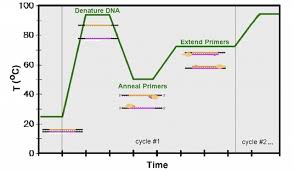 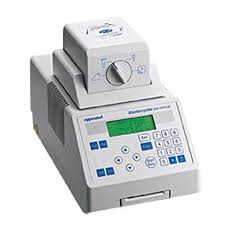 El termociclador és la màquina que permet realitzar de forma automàtica i programada els cicles de temperatures necessaris. Essencialment l'aparell conté una petita cambra on la temperatura és controlada de forma precisa per una resistència que és transmesa en un bloc metàl·lic que actua com a gradeta per als tubs que contenen la mescla preparada per a la reacció. El bloc permet l'esclafament i el refredament en rangs de temperatura de 4 °C a 96 °C.
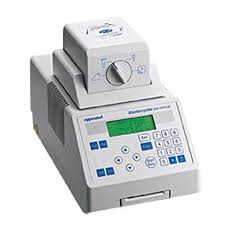 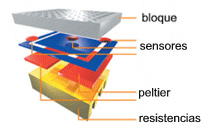 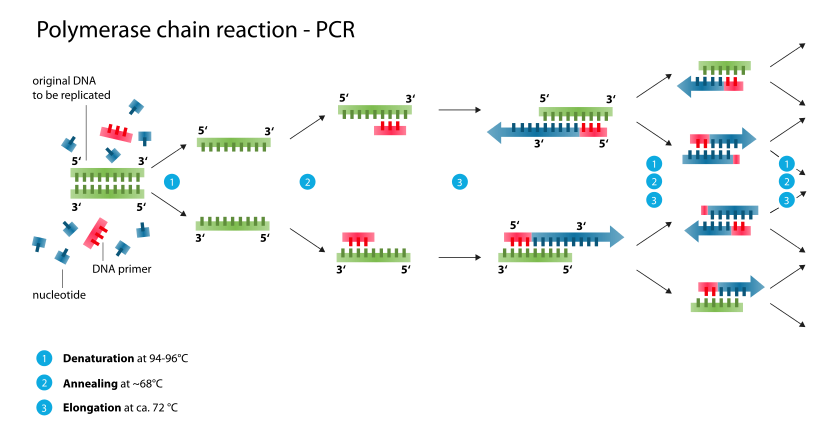 PROVA Nº2
LA MOSTRA DE SÒL
PROVA Nº3
ELS OSSOS